人到中年
黃遠志
中年危機是指35-50歲的中年人在遭受各種壓力下所面對的心理和精神方面的危機：
如出現上班厭倦症、歸家厭倦症、生活厭倦症等
內心滿載負面的想法和情緒，如混亂、失望、無助、恐懼、沉悶、不滿現狀等。
中年危機。主要特徵如下：
   體能衰退，肌肉鬆弛，頭髮脫落，體型漸胖，青春不再，體力和精力都逐漸在走下坡；

   事業停濟不前，沒有轉機：工廠都搬到亞洲工資低廉的國家，公司生意一落千丈，年年裁員，幾時到我？年輕人肯捱肯搏、又擅長IT、我怎樣與他們競爭呢？我的工資是新人的數倍，公司會否炒我降成本？

   繼續在公司裏待下去，頂多也只是每年控通脹加3%人工，沒有前途。我應否另謀出路？

   事事比不上人：舊同學已是上市公司主席、住豪宅、揸靚車、子女讀名校等。
中年危機。主要特徵如下：
   家庭責任沉重，供樓、家用、學費、供養和照顧父母、支付醫療開支。

   婚姻不如意，感情淡而無味，經常吵架。

   子女自立或反叛，不需要或不接受你關注。

   對世事 (世界、國家、社會、公司、家庭等) 感到無奈、不滿 -- 憤怒中年。

   向前望，感到自己已不再可能實現年輕時的理想，人生失去目標，也擔心自己退休和老年以後的生活。
中年危機。主要特徵如下：
想證明自己仍有征服能力，或與伴侶有感情問題，  又或在工作上遇上知音，不知不覺中發展了婚外情，或選擇一夜情和泡夜店等。

退休在家，由緊張忙碌的生活突然變得無事可做，  活動範圍減小，社会地位下降，令人感到若有所失，内心空虛難以適應。

為改變而改變、特別是想轉職或撇下現有的感情和重擔。

多了喝酒、嗜睡、食慾降低，或有抑鬱的徵狀。
詩篇102篇以寫實的筆法，描繪一個中年人的身體和心靈狀態，在危機環伺下，逐漸耗損了生命力──
．第3節   我的年日如煙雲消滅    慨歎生命的短暫
．第3節   我的骨頭如火把燒著    健康逐漸磨損
．第4節   我心被傷如草枯乾       情感脆弱容易受傷
．第4節   我甚至忘記吃飯           胃口食慾減退
．第5節   我的肉緊貼骨頭           體重減輕
．第7節   我儆醒不睡                  難以入眠
．第6-7節  我像孤單的麻雀、荒場的鴞鳥    孤單寂寞
．第8節   我的仇敵終日辱罵我    敵人環伺
．第9節   我吃過爐灰，眼淚與喝的水攙雜    失去內心平安
．第10節 我的年日如日影偏斜     死亡正在門口等待
這些都是中年人所面對的真實威脅。
中年危機只是中下階層的問題嗎？有錢人可免疫嗎？
以下是三千年前，智慧和財富均是當世無雙的所羅門王的感嘆 ──
　　
我為自己動大工程，建造房屋，栽種葡萄園……。  又有許多牛群羊群，勝過以前在耶路撒冷眾人所有的……又得……世人所喜愛的物，並許多的妃嬪。……凡我眼所求的，我沒有留下不給他的；我心所樂的，我沒有禁止不享受的……。
後來，我察看我手所經營的一切事和我勞碌所成的功。誰知都是虛空，都是捕風，在日光之下毫無益處。(傳道書二章4-11節)
中年危機只是中下階層的問題嗎？有錢人可免疫嗎？
晚年時，這位智慧的君王留下他懺悔的真言，作見證說，人生的喜樂、充實不在美名、享樂裏──　　　　　　　　　　　　　　　　　
　　
你趁著年幼、衰敗的日子尚未來到，就是你所說，我 毫無喜樂的那些年日未曾臨近之先，當記念造你的主。(傳道書十二章1-3節)

這些事都已聽見了，總意就是：敬畏上帝，謹守祂的 誡命，這是人所當盡的本分。(傳道書十二章13節)

WHY? 
「有一條路人以為正，至終成為死亡之路。」（箴14:12）
從基督信仰看人有何價值
1    每一個人都是獨特、無可替代的
在萬物中，惟有人擁有神的形像和樣式（參創 1:26）在世人中，沒有人的外貌、性格、思想、角色和際遇與另一個人完全相同。每一個人都是獨一無二、無可替代的。

2    每一個人都是珍貴、無價的 
人身上每一個器官，如腦、肝和腎等，都是功能超卓的無價寶。若是壞了，只能移植他人的器官，而不能以其他東西完全取代。人的生命更不是人可創造或強行延續的。
從基督信仰看人的價值
3    每一個人都有選擇的自由，可塑造自己的未來
人有自由去選擇自己的信念、思想、言行、生活方式時間分配和面對事情的回應。他可選擇放下包袱和傷痛，棄掉缺點和惡習，培育優點和才能。人可策劃和塑造自己的未來。莫欺少年窮。

4    人是蒙愛的
►    神愛世人，甚至將祂的獨生子賜給2他們，叫一切信他的，不致滅亡，反得永生。（約 3:16）   
►    兩個麻雀不是賣一分銀子嗎？若是你們的父不許，一個也不能掉在地上；就是你們的頭髮也都被數過了   
……你們比許多麻雀還貴重！（太 10:29-31）
從基督信仰看人的價值
5    人可擁有榮耀的身份
你看父賜給我們是何等的慈愛，使我們得稱為神的兒女…… （約壹 3:1）
是照著應許承受產業的了。（加 3:29）
惟有你們是被揀選的族類，是有君尊的祭司，是聖潔的國度，是屬神的子民，要叫你們宣揚那召你們出黑暗入奇妙光明者的美德。（彼前 2:9）

人是被造的。人的本質、優點、才能和價值都是神賦予的。神愛世人不是因為我們可愛、強壯、富有、有貢獻…只是因為神是愛，祂願意接納我們為祂的兒女
神對人的要求
神分給每個人不同的身份和角色、家境和際遇、恩賜和機會。我們作為管家要在不同的崗位，同心協力完成神的托付。在末日，人向神交賬時，神所數算的不是你考獲多少科 A 或 5**，奪得幾個獎項，家財有多豐厚，領過哪些人信主，捐贈了幾多金錢……神要求你盡忠。不論你是君王、官長、經理、僱員、看更、學生、幹事、兒女或是丈夫，神要你盡力做好祂所交付你的每個角色和每項責任，像是為神做的一樣。
在地上，每項競賽只有一個冠軍，其餘的都是陪跑的失敗者。然而，在天國裏，人人都可獲獎，所有人都可取滿分一個只領二千銀子的廁所清潔員，可能他從未奪魁，生活捉襟見肘，但只要他忠誠盡責，令每個使用者享受到殷勤和體貼的服務，他一樣可以獲得神最高的讚賞。
中年危機主要的不是由生理年齡所決定，而是一個人的心理狀態。能否跨勝也是由心態決定誰的心態好，誰就走得遠。
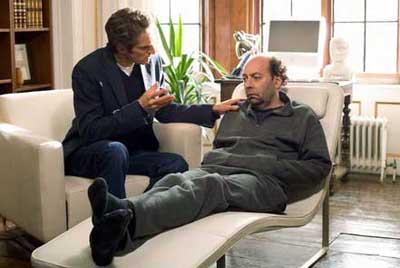 面對中年危機的應付方法：
準備
首先，我們應該做足心理準備，這樣，一旦危機到來我們不至於驚慌失措，而是有充分的準備應戰。
有需要時，不要諱疾忌醫，應尋求專業人員的幫助，如看心理醫生。 

     接受現實
中年人要學會量力而為，恰如其分地評估自己的生理和心理能承受的能力。心平氣和地接受一切殘忍的現實。要從「看不慣」到「看得慣」，不要怨天怨地，自己和自己過不去，自添煩惱。我們要知道，我們   終歸無有，我們的盼望在天家，神所要求我們的只是盡己，而不是超越他人。信任神仍掌權，祂應許在地神會看顧祝福，在天國祂為我們留有地土。
接受現實
a    看生命：
中年以後，過一天，少一天；過一天，賺一天。以感恩的心，活在當下。幸福快樂不會從天而降，要靠自己努力營造，關鍵在於心態。

b     看錢：
金錢是身外物，生不帶來，死不帶去； 不要看得太重，更不必斤斤計較。不要只顧賺錢、 儲錢、守財奴。看看換樓風波的主角，他們高薪厚職、家財萬貫，他們快樂嗎？
基督徒是神的管家，要善用金錢，將來向神交帳。 奉獻、照顧家人、有需要的人、還有自己。
人生大半輩子為事業、為父母、為家庭、子女而忙碌、活得很累。如今剩餘的時間不多了，該為自己好好活一把啦！怎麼開心就怎麼過，做你想做和願意做的事，活出一個真實自我吧！
接受現實
c     看兒女：
父母對子女的愛是無限的，子女對父母的愛是有限的子女有病，父母揪心，父母有病，子女問問看看就知足了。子女花父母錢，理直氣壯，父母花子女的錢，就不那麼順暢。父母家也是子女家，子女家可不是   父母家，不一樣就是不一樣。
明白把父母對子女的付出應視為愛、義務和樂趣，不圖回報；如果一心想回報，就自尋煩惱。
3    健康至寶

金錢是子女的，地位是暫時的，榮譽是過去的，惟獨健康是自己的。指望子女？久病床前無孝子。指望老伴？自顧不暇無能為力，有力也只可陪伴慰藉照顧。指望錢？劍橋虐老，有錢也不可自保。都是好好地維持自己的健康，及有好的家人關係，有老伴孝兒照顧作輔助。
強身健體的方式有很多，問題在於中年人自己，肯不肯上心，身體力行。要知道，身體是否健康，會影響到人的精神狀態、幸福感、工作效率、人的整體生活水準 -- 沒有了健康，就沒有了一切。
4    快樂三寶：知足常樂、自得其樂、助人為樂
A    活在當下，珍惜所有，知足常樂
對於已得到的，人們往往忽視它；對於得不到的，   往往想得太美！不斷拼搏囤積，比較計較，徒令人   勞累、傷損、怨惱、悔咎。
生活的美好和幸福全在於人懂享受、珍惜和欣賞已得到的。學習感恩，它不僅讓你知足、珍惜一沙一石、 一草一枝；還會讓你懂得淡薄，減低苛索的壓力，平撫你的貪慾、權慾和爭鬥，學懂知足常樂。
4    快樂三寶：知足常樂、自得其樂、助人為樂
B	謀求幸福、自得其樂

幸福快樂不會從天而降，要靠自己努力營造，關鍵在於心態。
a、學習及愛好：讀書、看報、玩電腦、彈琴、繪畫、寫作和攝影。學什麼？任你挑，既長知識，又練大腦，提升你的思想境界。
培養一種愛好，攝影、收藏、琴棋書畫、栽花養魚…它會洗滌你的身心，啟發你的創意、情趣、浪漫。當你全身心地投入時，更會給你帶來意想不到的寧靜和享受。
自得其樂
b、運動：游泳、跳舞、太極，各有所好，它可增強你的體質，保住你的青春，和改善你的健康。
c、娛樂：旅遊、唱歌、打麻將，只要自己喜愛，從玩中取樂交友，何樂而不為！
d、交友：晚年生活可以是豐富多姿彩的，若擁有一班老友，能滋潤你的老年生活，使你不會感到孤單，生活過得有聲有色。靠得住的友誼是今生最溫暖的一件外套。它是靠你的人品和性情打造的，要好好地珍惜如果到目前爲止，還沒有幾位摯友，現在便要用心去發掘栽培，還來得及的。(特別是退休男士；教會是重要的來源)
自得其樂
e、家庭溫暖：

要把生活重心漸漸移向家庭，多體驗家庭生活的樂趣。工作中的困擾也應及時家人交流爭取他们的理解和支持。家人之間的相互關心和愛護，對人的心理健康十分重要。要以愛去構建的幸福家庭，只要肯付出，永遠不怕遲。 

溝通、理解、包容；尊重、欣賞、讚許；
付出、互動、創新
4    快樂三寶：知足常樂、自得其樂、助人為樂
C    助人為樂
雖然，我們的人生，總不會事事如意，也總有人比我們強，但神只求我們盡忠，與自己比，做好本份和托付。
人稱「愛心老闆」的李松慶，讀完中一之後便輟學了，但他仍可努力做到老板，在愛民邨開粥鋪。他在金融海嘯期間，每天免費派粥給邨內長者，因而感動全城。他說「小人物咪做小事囉」，他一樣可以對社會有貢獻，可讓世界更美麗、可讓自己滿足快樂。
衛理中學校長，天天在校門口迎接學生，真心幫助跑錯試場的女人，小事一樣可以溫暖人心。
讓那些比你苦、比你難的人感受到這世上的陽光，讓愛開出最美麗的人性之花。
且神會賞賜
更年期
女性更年期的主要變化是卵巢功能逐漸衰退。女性出生時卵巢中約有70萬個卵細胞，青春期減少到30萬個，生育年齡期不斷減少，到50歲左右所剩無幾，其產生的激素也就大為減少，因此產生了卵巢功能衰竭，引起一系列內分泌的變化及全身各系統的變化。
女性更年期又可分為絕經前期（絕經前2-5年）、絕經期（末次月經後1年，約40歲-70歲左右）和絕經後期 (絕經後15-20年)。中國城市婦女絕經年齡平均49.5歲，農村婦女年齡平均為47.5歲。
這段時間內婦女身體及精神上發生了巨大變化，如月經變化、面色潮紅、心悸、失眠、乏力、抑鬱、多慮、情緒不穩定，易激動，注意力難於集中等。
大多數婦女由於卵巢功能減退比較緩慢，透過自身調節，已足以適應這種變化，或僅有輕微症状。有需要可看醫生吃藥改善情況。
更年期
男性更年期由睾丸功能退化和性激素分泌減少所引起的。男性更年期來得較晚，一般在55-65歲左右，臨床表現輕重不一，輕者甚至無所覺察，重者影響生活及工作。
男性更年期常見的臨床表現有：
   在精神心理方面，注意力不集中，辦事缺乏信心，工作能力減弱，記憶力、應變力均較差，處理事情優柔寡斷，陷於悲傷、焦慮、猜疑、偏執、煩惱的狀態中。
   自覺體力不支，需求更多的休息才能應付日常工作。
   性功能方面，患者性慾、性反應、性能力持續減弱，有時出現陽痿、早泄。
   在其它方面，患者還可出現頭暈耳鳴、失眠多夢、食欲不振、大便秘結，小便短少或清長等多臟腑功能失調的症状。